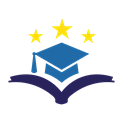 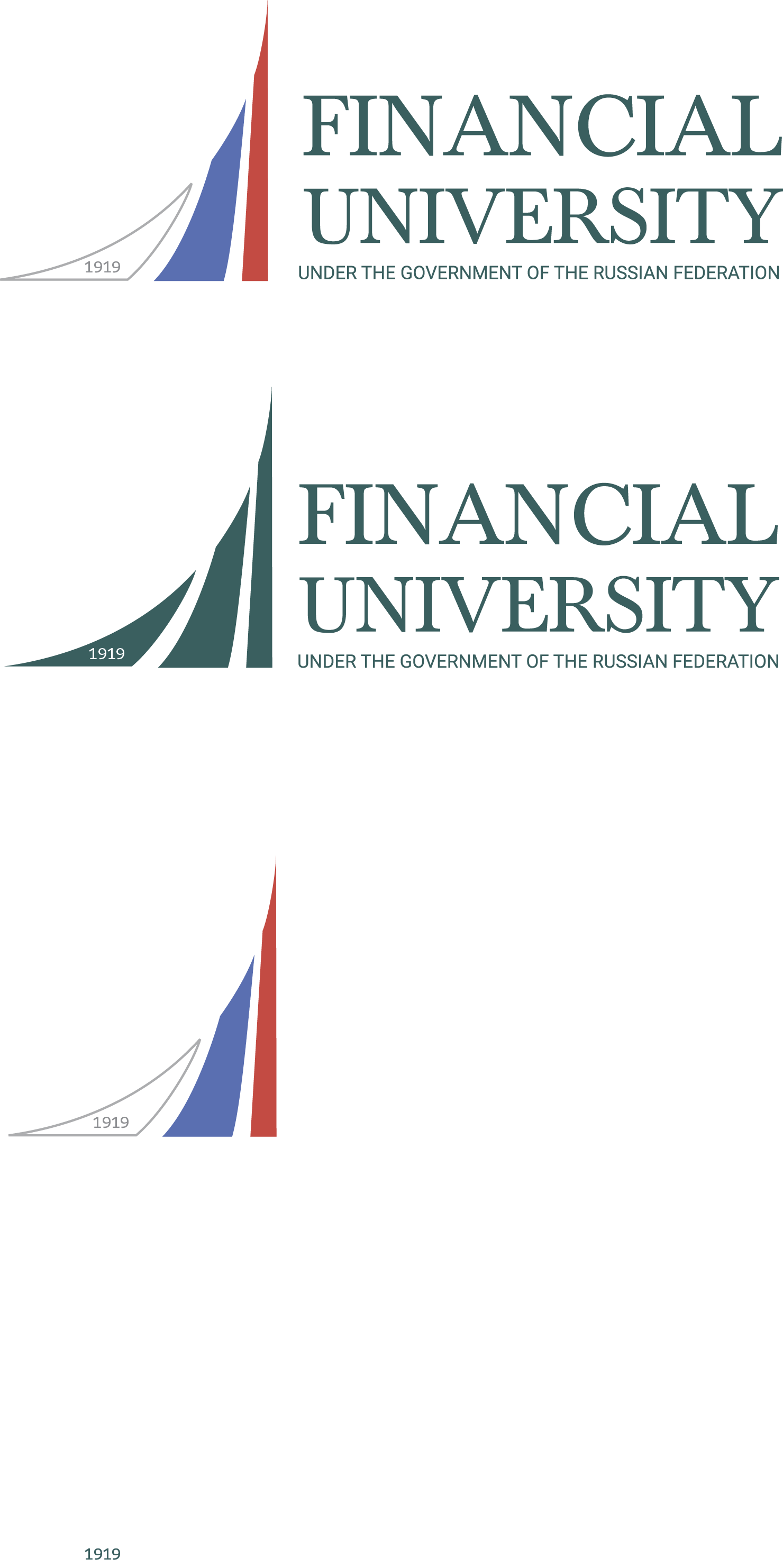 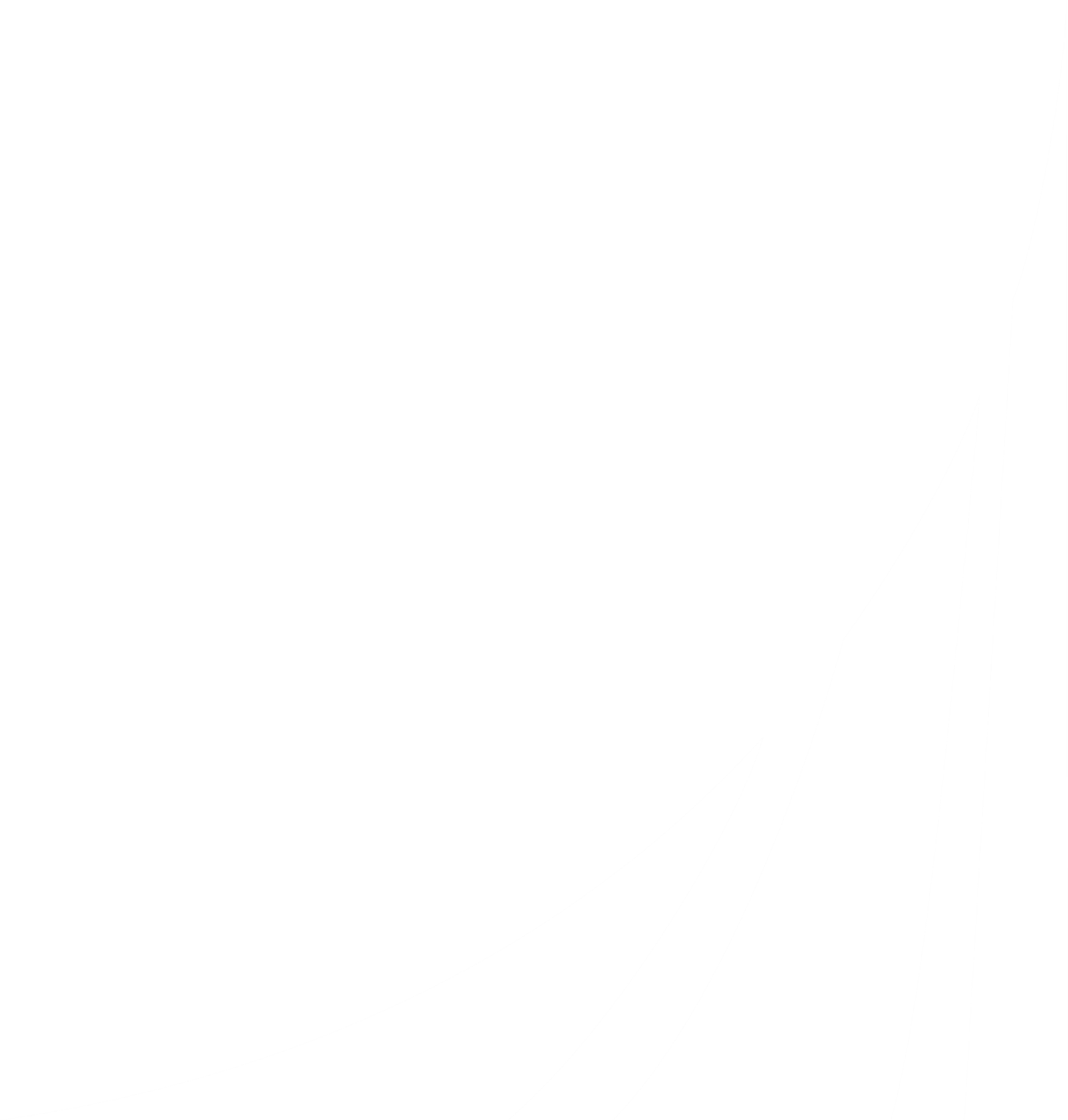 Финансовый университет в проекте 
«Улучшение внутренней системы оценки качества преподавания, обучения и оценивания исследования в университетах
IQAinAR»
Ореховская Н.А., д.ф.н., профессор, руководитель Департамента гуманитарных наук

Кабахидзе Е.Л., к.ф.н., доцент 
Департамента гуманитарных наук
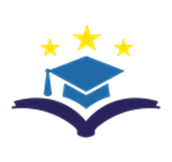 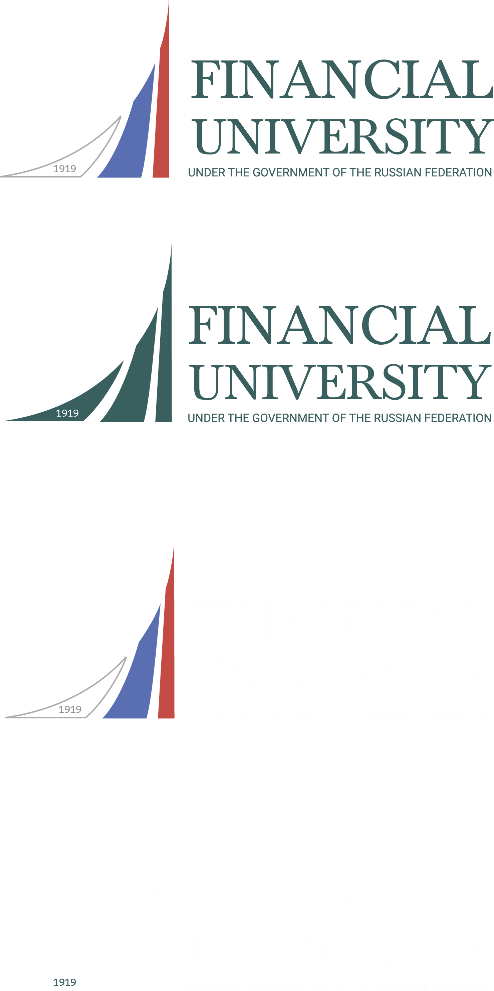 Цели и задачи проекта
Цель международного проекта IQAinAR - усовершенствовать внутреннюю систему оценки качества университетов в области преподавания и обучения, оценки успеваемости студентов и исследований, разработать инструментарий мониторинга качества образования университета, подготовить специалистов по внутренней системе качества образования.
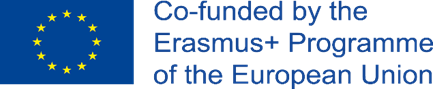 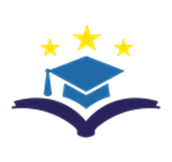 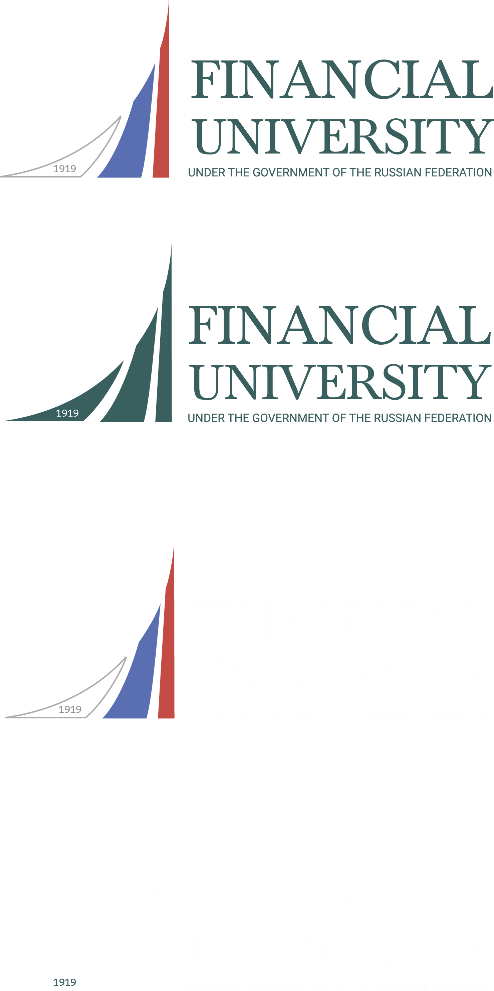 Участники проекта ЕС
Участниками проекта являются университеты Европейского Союза:
Wittenborg University (Нидерланды)

UCAM Catholic University of Murcia (Испания)

IUBH International University of Applied Sciences (Германия)
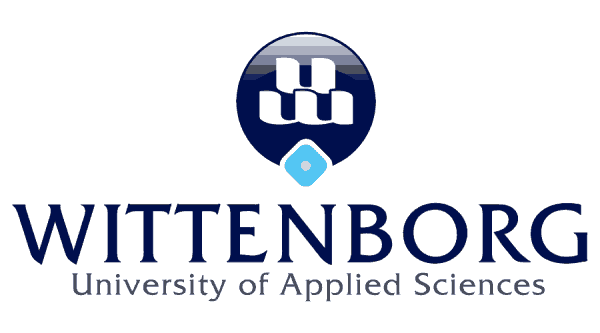 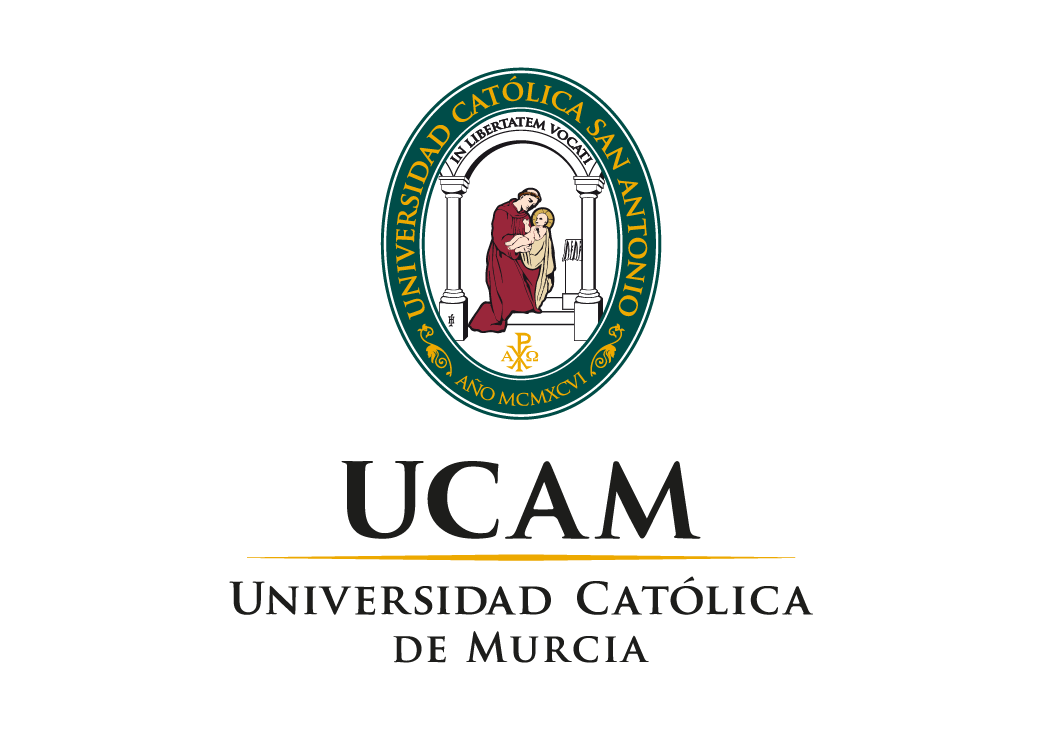 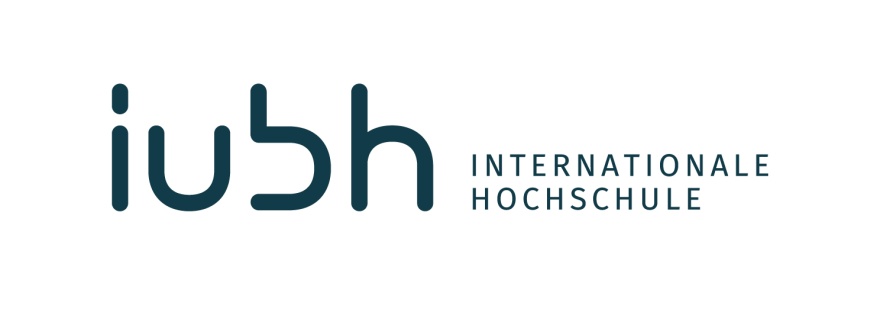 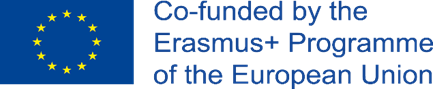 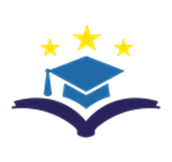 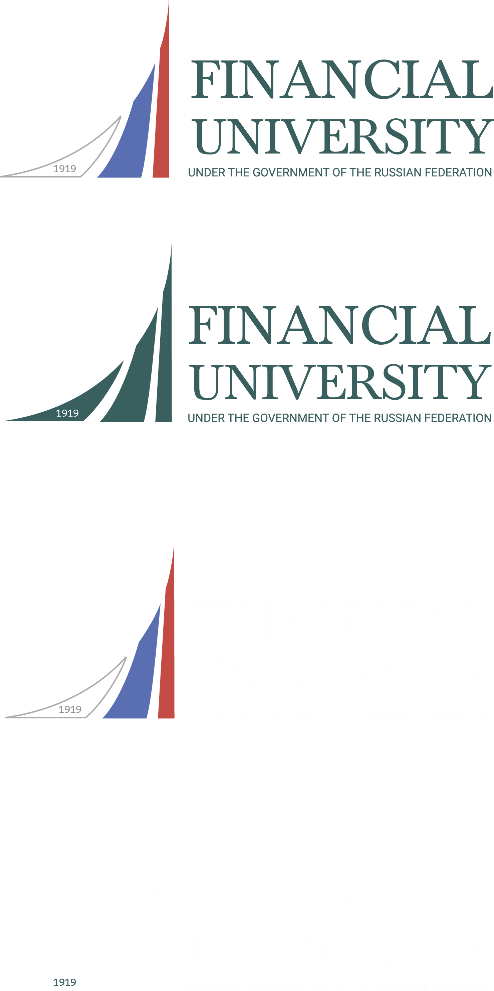 Участники проекта РФ
Участниками проекта являются университеты России:

Финансовый университет при Правительстве РФ

Российская академия образования

Тверской государственный университет

Белгородский государственный национальный исследовательский университет
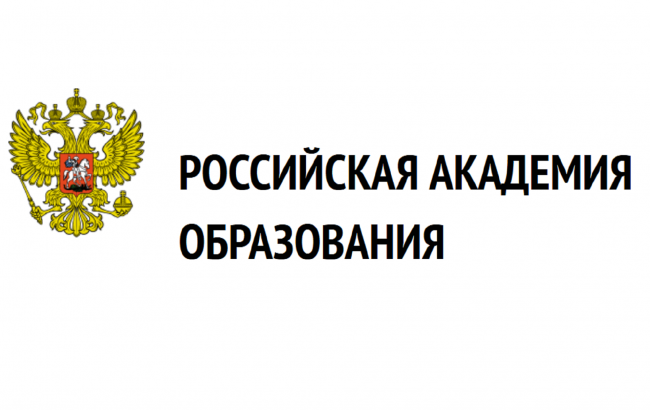 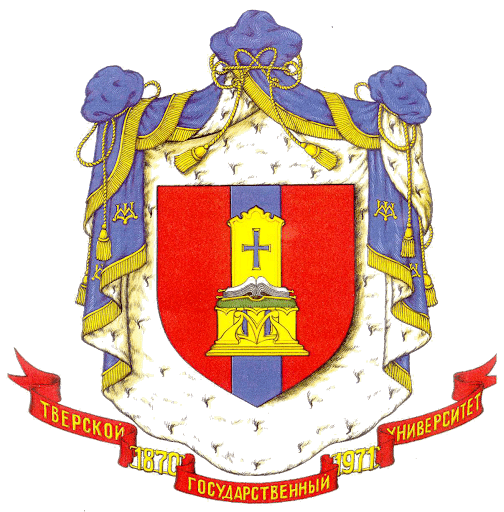 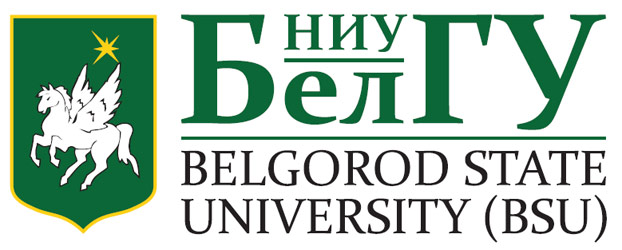 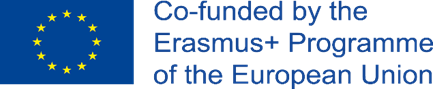 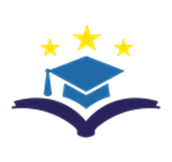 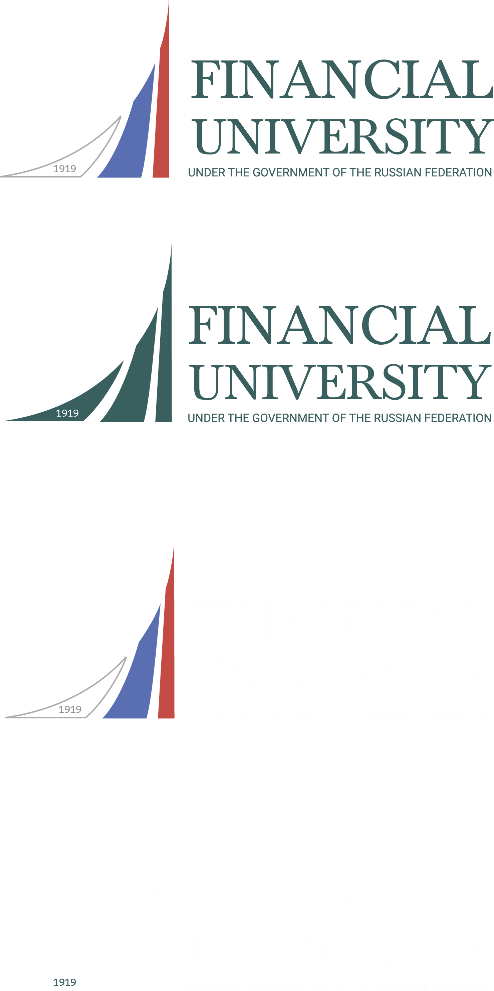 Участники проекта Азербайджан
Участниками проекта являются университеты Азербайджана:

Азербайджанский государственный педагогический университет

Нахчванский государственный университет
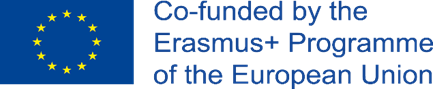 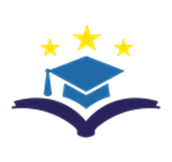 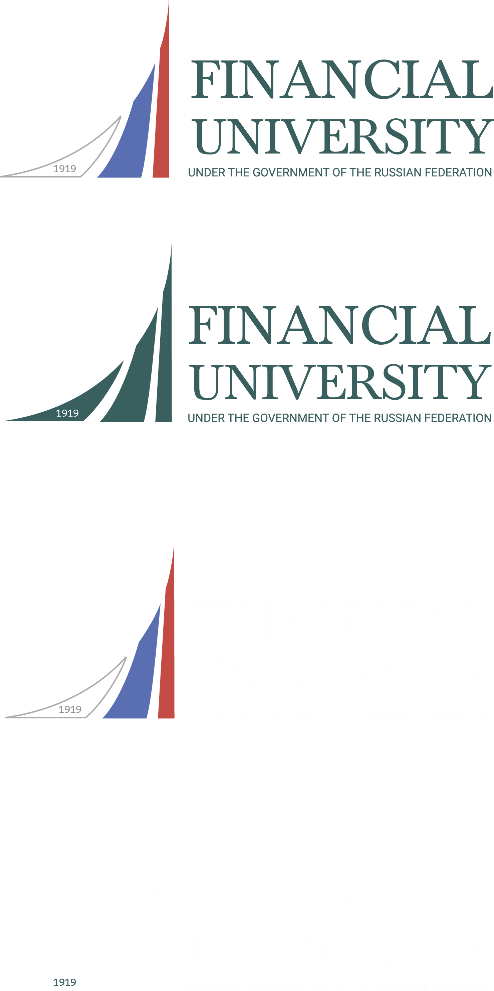 Содержание проекта
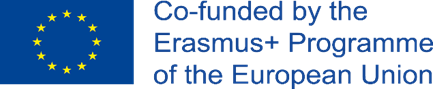 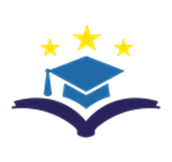 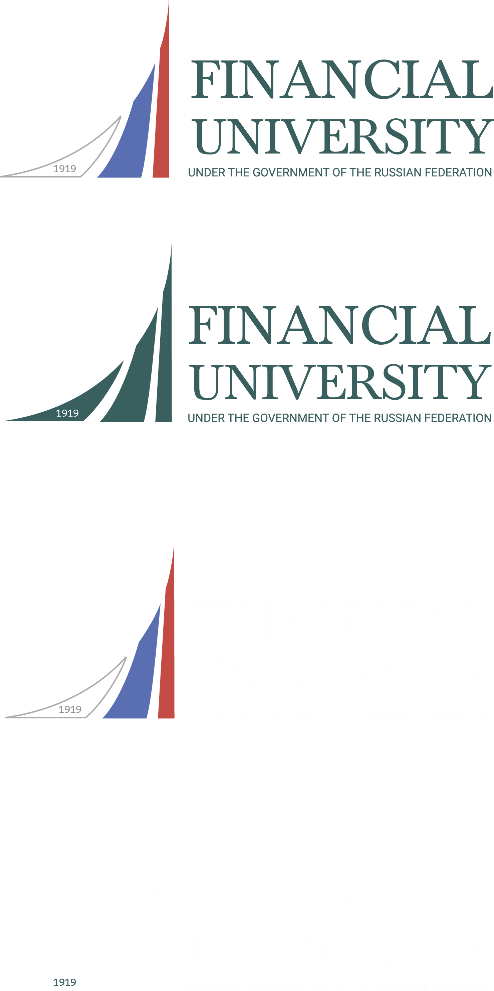 Индикаторы качества
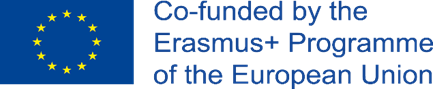 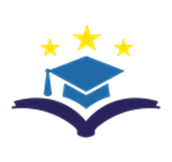 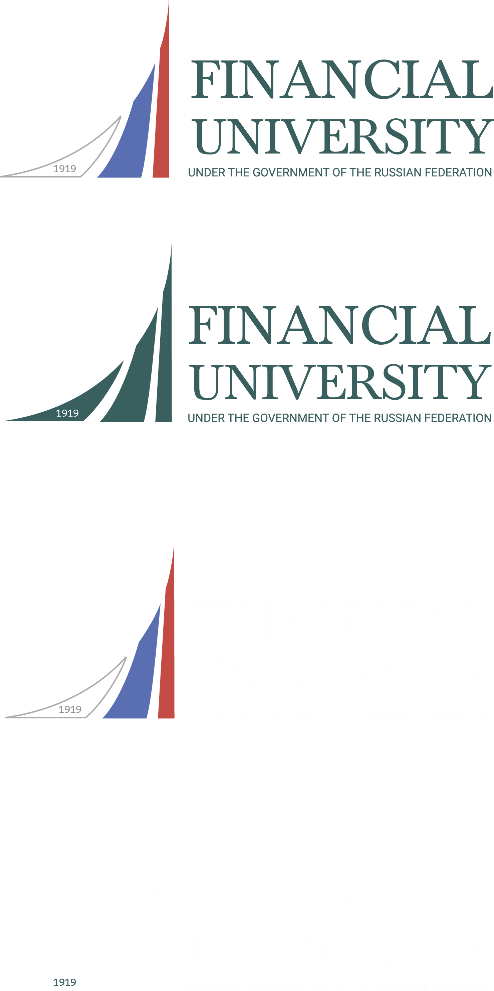 Индикаторы: преподавание ,обучение
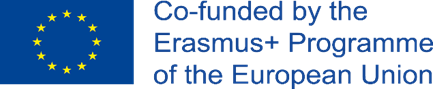 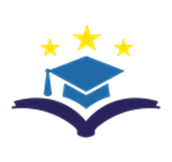 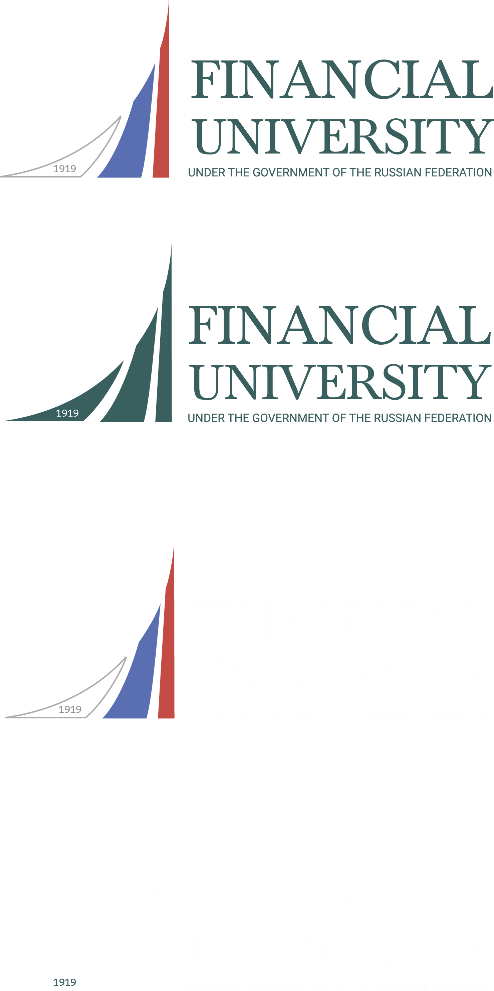 Индикаторы: преподавание ,обучение
Индикаторы: преподавание ,обучение
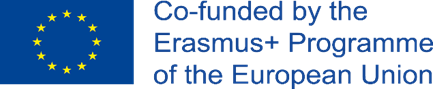 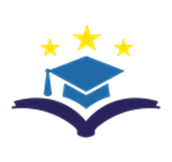 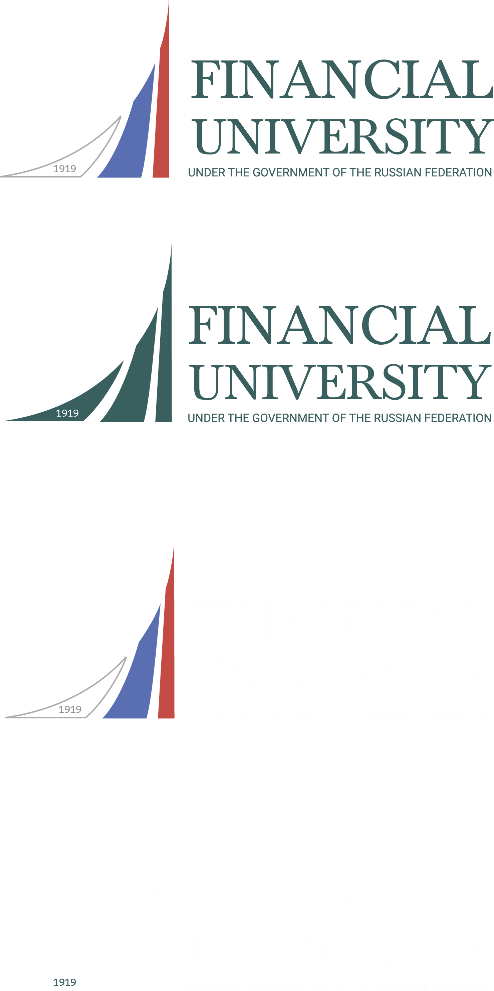 Индикаторы: оценивание
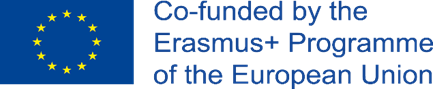 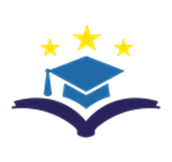 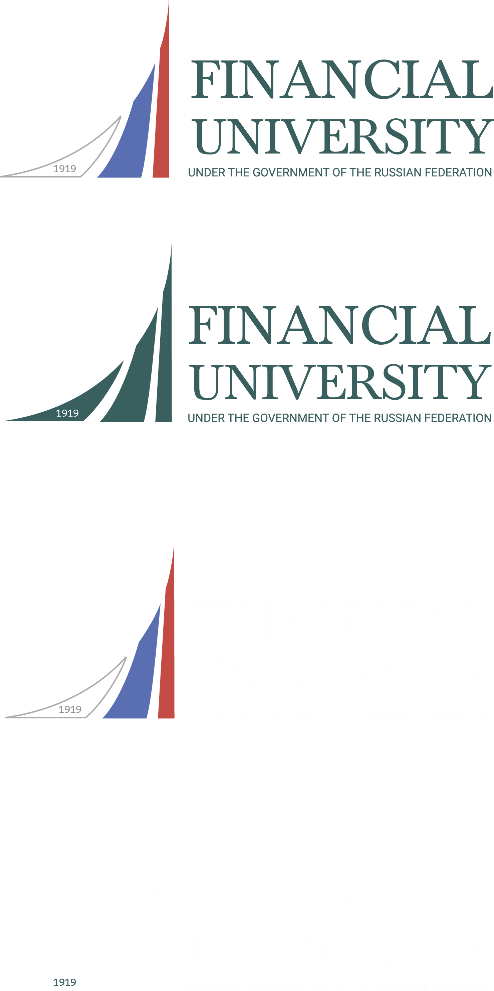 Индикаторы: исследование
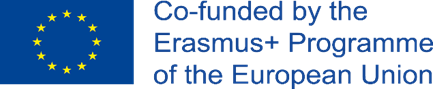 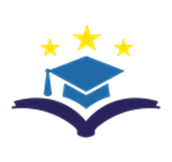 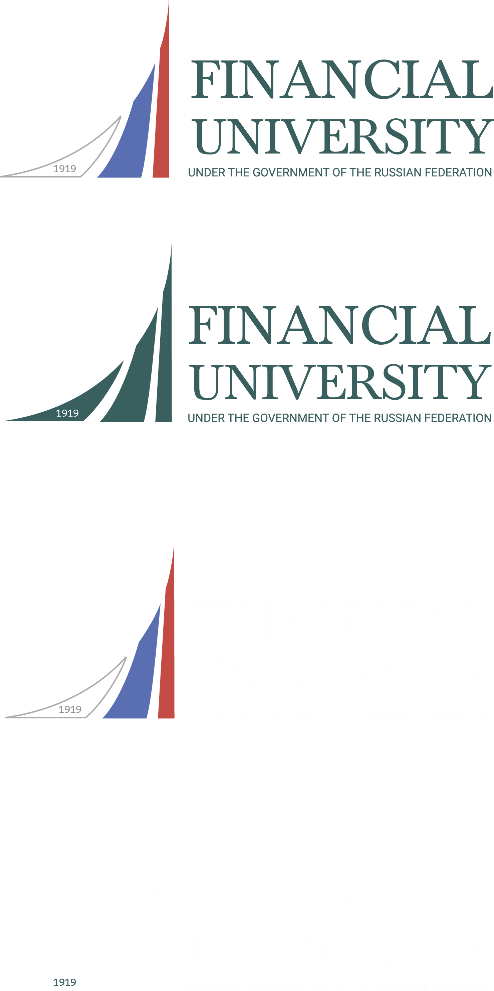 Ближайшие перспективы …
Приказ Министерства науки и высшего образования Российской Федерации от 20 марта 2020г. № 475 «Об утверждении показателей эффективности деятельности федеральных бюджетных и автономных образовательных учреждений высшего образования, подведомственных Министерству науки и высшего образования Российской Федерации, и работы их руководителей, по результатам достижения которых устанавливаются выплаты стимулирующего характера руководителям таких учреждений»
Проведение национальных семинаров в России и Азербайджане с привлечением стейкхолдеров (работодатели, студенты, НПР, администрация университета);
Обсуждение процедур мониторинга качества образования в университетах России и Азербайджана;
Корректировка и финализация индикаторов  оценки внутренней системы качества образования университетов ЕС, Азербайджана и России;
Адаптация стратегий развития внутренних систем качества университетов консорциума с учетом студентоцентрированного подхода…
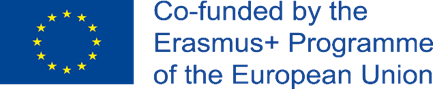 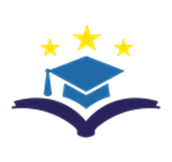 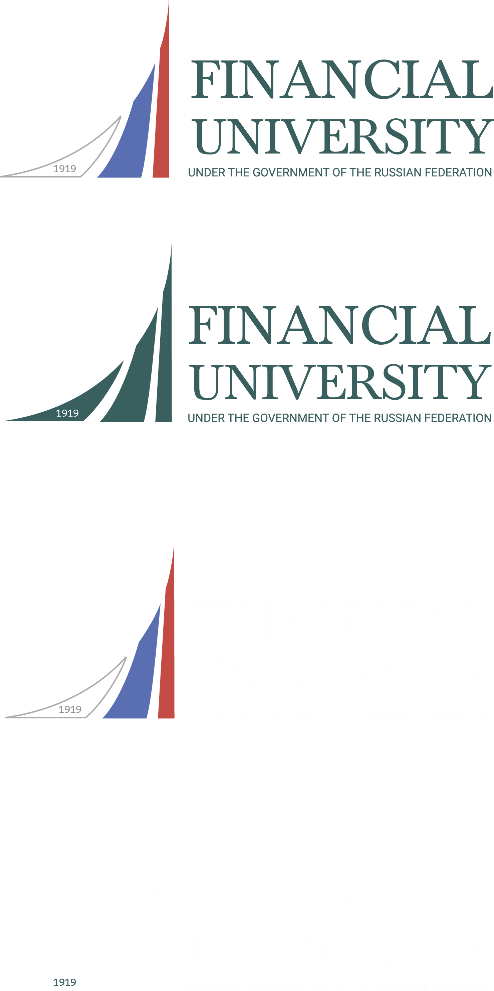 Приглашаем вас на семинар
Приказ Министерства науки и высшего образования Российской Федерации от 20 марта 2020г. № 475 «Об утверждении показателей эффективности деятельности федеральных бюджетных и автономных образовательных учреждений высшего образования, подведомственных Министерству науки и высшего образования Российской Федерации, и работы их руководителей, по результатам достижения которых устанавливаются выплаты стимулирующего характера руководителям таких учреждений»
НАЦИОНАЛЬНЫЙ СЕМИНАР
 российских участников проекта «Совершенствование внутренней системы качества преподавания, обучения и оценивания в университетах Азербайджана и России»
Дата проведения: 23 апреля 2021г.
Время проведения: с12:00 до 14:30
Задачи национального семинара:
Представление результатов исследования внутренней системы качества образования, проведенных российскими участниками проекта;
Анализ проектируемых критериев качества преподавания и обучения, оценки, исследования; 
Обсуждение критериев оценки качества образования с представителями заинтересованных сторон, а именно со студентами, преподавателями и работодателями; 
На основании обсуждения выработать рекомендации по формированию критериев оценки качества образования;
Результаты национального семинара: рекомендации по формированию критериев оценки качества образования с учетом замечаний всех заинтересованных сторон
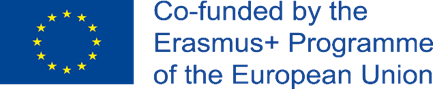 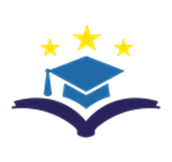 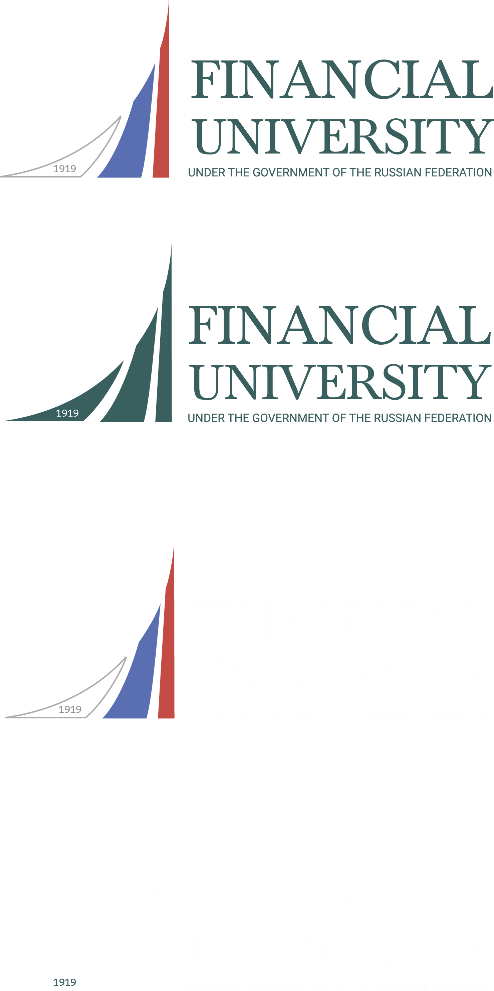 welcome to the financial university
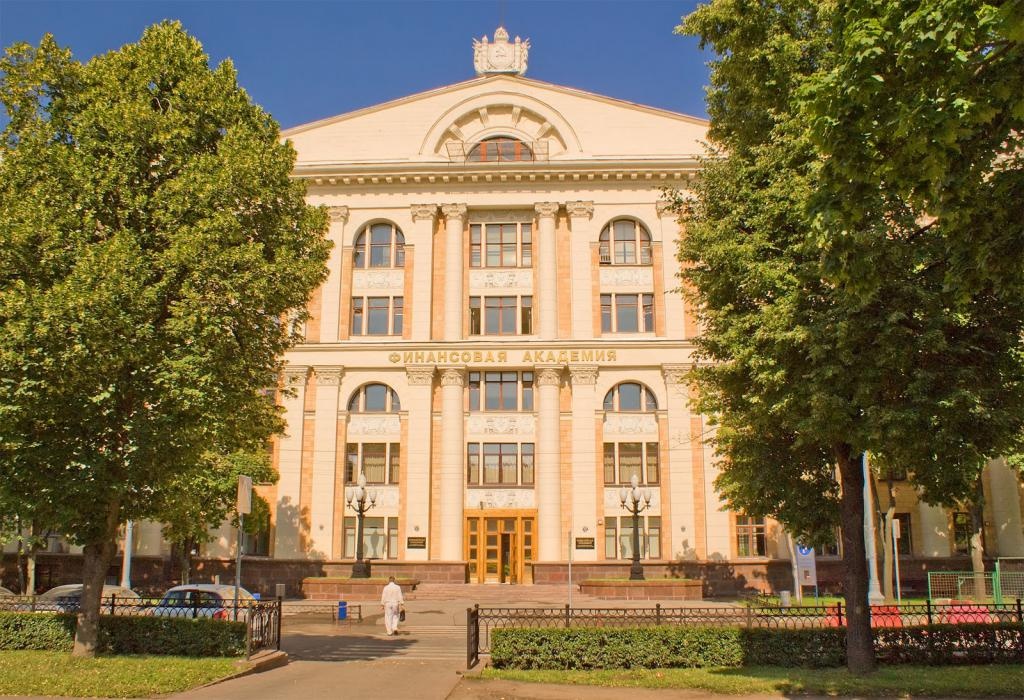 Admissions Office
+7495 249-52-57
interpriem@fa.ru
International Relations Office
+7499 943-99-65
inter@fa.ru
49 Leningradsky Prospekt,
125993, Moscow, Russia